CORNELL MIDDLE AND SENIOR HIGH SCHOOL
ATHLETIC CODE MEETING 2014-15
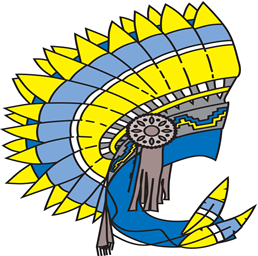 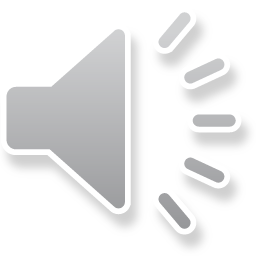 FINDING INFORMATION
All needed information involving extra-curricular activities-Athletics and Clubs can be found in two locations:
Cornell District Website-  www.cornell.k12.wi.us
	-Under the Sports & Activities Calendar tab
Cornell MS./Sr. High School Office-(715)861-6947

Contact Mr. Greg Sonnentag with any of your questions
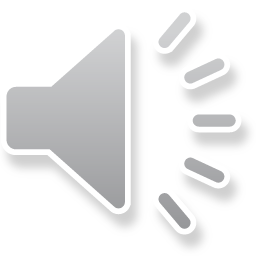 [Speaker Notes: GO TO THE DISTRICT WEBSITE]
Athletic and Activity Code
This presentation is not a substitute for reading and understanding the Extra-Curricular Code (Athletic and Activity Code) 
This presentation is designed to highlight areas of the code and to help with understanding.
This presentation as been provided to you on-line to allow for you to view it at your convenience.  
Please contact Mr. Greg Sonnentag at (715) 861-6947 with any questions.
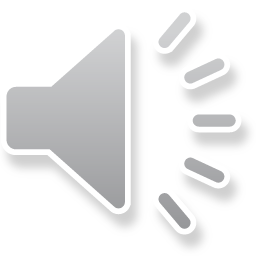 [Speaker Notes: CALL WITH QUESTIONS
THE ATHLETIC AND ACTIVITY CODE AND EXTRA-CURRICULAR CODE IS THE SAME CODE]